Constitution
The government that failed: 1776-1787
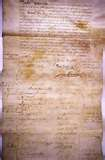 The Articles of Confederation:
The nation’s first government
Adopted by Congress in 1777 and enacted in 1781
The Articles established a government dominated by the states because the founders feared government and its powers.
The Articles established a national legislature with one house; states could send up to seven delegates or as few as two, but each state had only one vote. 
There was no president and no national court, and the powers of the national legislature- the Congress- were limited.
The government that failed: 1776-1787
Most authority rested with the state legislatures because the new nation’s leaders feared a strong central government would become as tyrannical as British rule. 
Even after the ratification of the Articles, Congress was plagued with problems:
Congress had few powers outside maintaining an army and navy.
Congress had to request money from the states because it had no power to tax. If states refused, Congress did without. In the end Congress voted to disband the army, despite continuous threats from Britain and Spain. 
Congress lacked the power to regulate commerce.
Took 9 states to agree to a new law which was difficult.
In general, the weak and ineffective national government could take little independent action.
THE GOVERNMENT THAT FAILED: 1776-1787
Changes in the States:
The most important change was a dramatic increase in democracy and liberty.
Many states adopted bills of rights.
An expansion in political participation brought a new middle class to power, power shifted from a handful of wealthy individuals to a more broad-based group including farmers and other less wealthy groups.
Structure of government in the states became more responsive to the people.
The idea of equality became very popular.
Economic Turmoil:
A few states, notably Rhode Island, demonstrated their support of debtors, passing policies favoring them over creditors.
States printed their own paper money, which was worthless.
The government that failed: 1776-1787
Shays’ Rebellion:
Many lost their land due to creditors
Led by Daniel Shays, Shays’ Rebellion was a series of attacks on courthouses to prevent judges from foreclosing on farms.
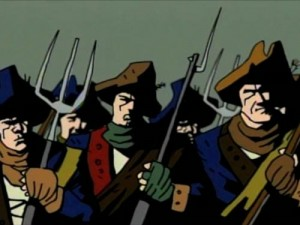 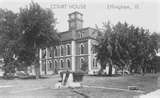 Articles of Confederation
Add figure 2.2 here
The Constitution
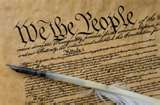 It’s basic definition:
A nation’s basic law. 
It creates political institutions, allocates power within the government, and often provides guarantees to citizens.
It is the supreme law of the United States of America. The first three Articles of the Constitution establish the rules and separate powers of the three branches of the federal government: a legislature, the bicameral Congress; an executive branch led by the President; and a federal judiciary headed by the Supreme Court. The last four Articles frame the principle of federalism. The Tenth Amendment confirms its federal characteristics.
The constitution sets rules that are never neutral.
Meaning that some participants and policy options are given some advantage over others in the policymaking process.
Origins of the Constitution
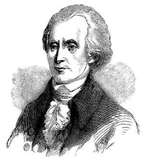 Declaring Independence:
Talk of independence was common among the 
     delegates of the Continental Congress.
Richard Henry Lee enforced “that these United States are and of right ought to be free and independent states”.
On July 2, Lee’s motion to declare independence from England was approved, causing the Declaration of Independence to be adopted two days later on July 4. 
The Declaration of Independence:
Written primarily by Jefferson
The document, which was approved by representatives
    of the American colonies in 1776, that stated the 
    grievances against the British monarch and declared 
    independence.
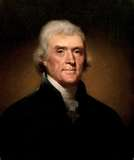 Origins of the constitution cont.
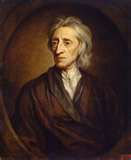 The English Heritage: The Power of Ideas
John Locke was one of the most influential philosophers 
     read by the colonists. (Two Treatises of Government)
Locke built his philosophy on the belief of natural rights.
The rights inherent in human beings.
The right to life, liberty, and property (altered by Jefferson to “life, liberty, and the pursuit of happiness”).
Locke argued that government should be built on the consent of the governed and should be a limited government.
In other words, the people must agree on who their rulers will be and there must be clear restrictions on what rulers can do.
The “Conservative” Revolution
It’s primary goal was to restore rights the colonists felt were already theirs.
Jean-Jacques Rousseau
The Social Contract Theory:
Man is born free, and everywhere he is in chains.
The Sovereign, having no force other than the legislative power, acts only by means of the laws; and the laws being solely the authentic acts of the general will, the Sovereign cannot act save when the people is assembled.
Every law the people have not ratified in person is null and void — is, in fact, not a law.
The legislative power belongs to the people, and can belong to it alone.
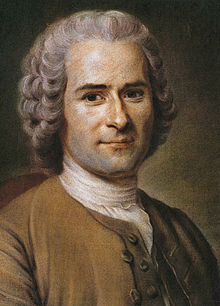 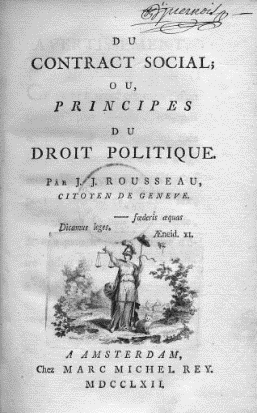 Locke and the Declaration of Independence: some parallels
Making a constitution: the Philadelphia convention
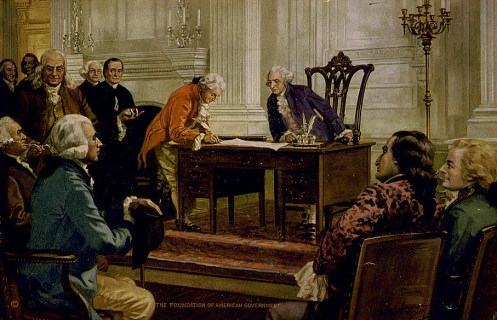 Representatives from twelve states came to 
     Philadelphia; Rhode Island  refused to send 
     delegates and Virginia, fearing a centralization
     of power, did not attend. 
The U.S. Constitution was written in 1787 and ratified in 1788, replacing the Articles of Confederation. (Forced to since Rhode Island did no show up)
Philosophy into Action:
The 55 men all agreed on the questions of:
Human Nature (Government should play a key role in containing the natural self-interest of people and believed in the writings (Leviathan) of Thomas Hobbes)
Political conflict (Government s that are run by factions are prone to instability, tyranny, and possibly violence. There for the effects of factions had to be checked)
Objects of government  (“The preservation of property is the end of government”)
Nature of government (A complex network of checks and balances and separation of powers would be required for a balanced government)
The agenda in Philadelphia
The Equality Issues:
The Declaration of Independence states that all men are created equal; the Constitution however, is silent on equality. 
Three issues occupied the policy agenda in Philadelphia:
Equal representation
The New Jersey Plan called for each state to be equally represented in the new Congress.  Drafted by William Paterson.
The opposing strategy was the Virginia Plan, which called for giving each state representation in Congress based on the state’s population.  Drafted by James Madison.
Conflict resolved with the Connecticut Compromise, which created two houses in Congress: the Senate and the House of Representatives. The Senate would have 2 members from each state and the House would have representation based on population. Drafted by Roger Sherman.
Slavery (Outlawed importation of slaves in 1808; 3/5th Compromise, where every five slaves would count as 3 people)
Political Equality (Should the right to vote be based on universal manhood suffrage or should it be very restricted?)
The agenda in Philadelphia
Add figure 2.3 here
The Agenda in Philadelphia cont.
The Individual Rights Issues:
Most of the delegates believed that the various states were
    already doing a sufficient job of protecting individual rights.
The Constitution says very little about personal freedoms. 
     The protections it does offer are:
It prohibits suspension of the writ of habeas corpus (a court order requiring jailers to explain to a judge why they are holding a prisoner custody).
It prohibits Congress and the states from passing bills of attainder (which punishes people without a judicial trial).
It prohibits Congress and the states from passing ex post facto laws.
It prohibits the imposition of religious qualifications for holding office in the national government .
It defines strict rules of evidence for conviction of treason.
It upholds the right to trial by jury in criminal cases. 
No religious test to run for office.
No laws impairing the obligation of contracts.
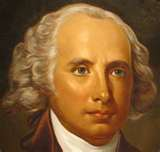 The Madison Model
The Madisonian Model
To prevent the possibility of a tyranny of the majority, James Madison proposed the following:	
Popular Sovereignty 
establishes that all power rests with the people, and that the people have given the government its power through the Constitution. The government can only function with the consent of the people. 
Limiting Majority Control
Madison believed that  most governmental power had to be kept away from the majority. 
Separating Powers
Each of the three branches of government –Executive, Legislative, and Judicial –would be independent of one another so that no single branch could control the others.
Power was shared among the three institutions.
Creating Checks and Balances
Reflected Madison’s goal of setting power against power to constrain government actions. 
Favors the status quo. 
Establishing a Federal System
Divided the power of government between a national government and the individual states.
The Madisonian Model
Economic interest of our founding fathers.
Economic Interpretation of the Constitution (1913)

Founding Fathers only wrote and approved of the Document to protect their own wealth and interests.
Facts do not quite match his stance since a few of the most wealthy people refused to sign it and people like Madison were not exactly considered very wealthy.  
Founding fathers were much more influenced by the idea of representing the economic interest of their states than there own pocket book.
Preamble: Introduction 
Article 1: Legislature (Congress)
Article 2: Executive (President) 
Article 3: Judicial (Supreme Court)
Article Four: Full Faith and Credit Clause 
Article Five: Amending the Constitution
Article Six: Supremacy Clause 
Article Seven: Ratification
Preamble
We the people of the United States, in order to form a more perfect union, establish justice, insure domestic tranquility, provide for the common defense, promote the general welfare, and secure the blessings of liberty to ourselves and our posterity, do ordain and establish this Constitution for the United States of America.
Legislature- Congress A group of elected officials that create the laws
Senate
House of Representatives
Executive Branch – President Enforces the law
Judicial Branch-Supreme Court Interprets the law
Electoral CollegeGroup that elects the President
Today the popular vote of each state determines who wins that state’s electoral college votes
The Constitution – Solving all of our problems
Beware of the factions (groups)
Be afraid! Be very afraid!
Two different types of factions
Minority Factions- easy to control, majority will vote them out

Majority Factions- Harder to control, they will control most of the government
Take power away from the majority
President elected by the Electoral College
Supreme Court appointed by the President 
Senators appointed by state legislators 
Direct Democracy has never in history been successful so Founders created a buffer between the people and government.
The only branch of government that was elected by the majority was the House of Representatives
Separation of Powers
Checks and Balances
Economic issuesProblems in the economy
Paper money was worthless
Tariffs between the states restricted commerce 
Congress couldn’t raise money
Solutions
Congress can tax,  borrow, spend
Pay Debts 
Coin money 
Congress can regulate interstate and foreign trade
Necessary and Proper Clause- Elastic Clause Article I, Section 8
The Congress shall have Power ... To make all Laws which shall be necessary and proper for carrying into Execution the foregoing Powers, and all other Powers vested by this Constitution in the Government of the United States, or in any Department or Officer thereof.
Necessary and Proper Clause Elastic Clause
The national government can do whatever it needs to do to operate the government
Amending the Constitution
The Congress, whenever two thirds of both houses shall deem it necessary, shall propose amendments to this Constitution, or, on the application of the legislatures of two thirds of the several states, shall call a convention for proposing amendments, which, in either case, shall be valid to all intents and purposes, as part of this Constitution, when ratified by the legislatures of three fourths of the several states, or by conventions in three fourths thereof, as the one or the other mode of ratification may be proposed by the Congress.
Article V: Amending the Constitution
Informal way of amending the Constitution
Judicial interpretation 
Political practice 
Changes in technology
Demands by policy makers and the electorate
Supremacy Clause
This Constitution, and the laws of the United States which shall be made in pursuance thereof; and all treaties made, or which shall be made, under the authority of the United States, shall be the supreme law of the land; and the judges in every state shall be bound thereby, anything in the Constitution or laws of any State to the contrary notwithstanding.
Article VI: Supremacy Clause
States must do whatever the national government want it to.
Full Faith Credit Clause
Full faith and credit ought to be given in each state to the public acts, records, and judicial proceedings, of every other state; and the legislature shall, by general laws, prescribe the manner in which such acts, records, and proceedings, shall be proved, and the effect which judgments, obtained in one state, shall have in another.
Article 4 Full Faith and Credit Clause
Every state must respect each other’s law’s.
Extradition
Major Constitutional “Clauses”
Advice and Consent Clause
Appointments Clause
Arising Clause  (U.S. Supreme Court Original Jurisdiction cases)
Commerce Clause*
Compact Clause  (No state can enter into war without the approval of Congress)
Contract Clause (States can not interfere with contracts)
Establishment Clause*
Exceptions Clause (Creates the appeals power of the U.S. Supreme Court)
Free Exercise Clause*
Full Faith and Credit Clause*   (must respect the public records and acts of other state courts)
General Welfare Clause*
Guarantee Clause (National government with protect states from invasion, and will provide a Republican form of government as well as protect us from domestic violence)
Necessary and Proper Clause (Elastic Clause, Implied Powers Clause, Sweeping Clause)*
Origination Clause  (All Revenue Bills must start in the House of Representatives)   AKA Power of the Purse
Presentment Clause  (explains how a bill becomes a law)
Privileges and Immunities Clause*
Supremacy Clause (Supervising Clause)*
Article VII: Ratification
States legislatures need to now approve the Constitution
What’s missing?
Bill of Rights –civil liberties to the people
Federalists – In favor of ratification of the Constitution
Anti-federalists – against ratification
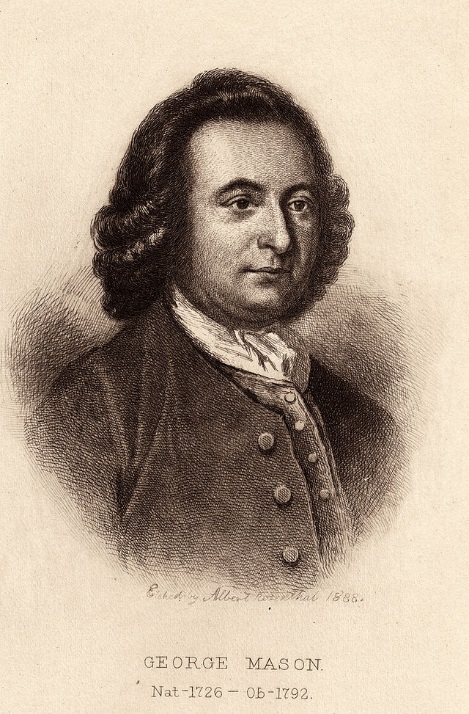 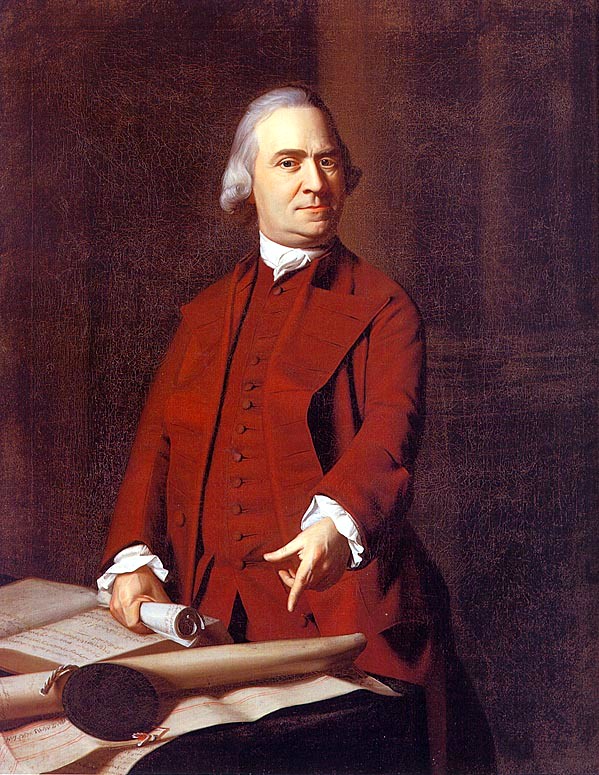 Federalists vs. Anti-Federalists
Federal Powers
Implied Powers: Implied powers are those powers that are reasonably inferred by enumerated powers. The need for these implied powers is spelled out in the "necessary and proper" clause of the Constitution (Article 1, Section 8, Clause 18). The clause says that Congress has the power "to make all laws which shall be necessary and proper for carrying into execution the foregoing powers, and all other powers vested by this Constitution in the Government of the United States." This clause is often referred to as the "elastic clause," as it can stretch to cover a wide range of supplementary powers necessary to carry out enumerated powers. 
Enumerated Powers: sometimes called expressed powers, and Delegated powers.  : are given directly by the Constitution. Examples of these powers include the power to declare war, regulate foreign and interstate commerce, conduct foreign relations, coin money, and raise and maintain a military
Inherent Powers: Inherent powers, although not expressly delegated by the Constitution, are powers that are intrinsically held by any national government of a sovereign state. Examples of inherent powers include the power to control immigration, the power to acquire territory, the power to recognize foreign states, and the power to quell insurrections.
Federalism
Prohibited Powers are powers denied from both.  An example is neither government can tax exports.
Concurrent Powers: Powers shared by National and State government.